Ad-Supported Streaming Reach by Demo
Scan or click to access more streaming insights
Through organic growth and the launch of new ad tiers,
ad-supported services now reach 8 out of 10 streaming adults
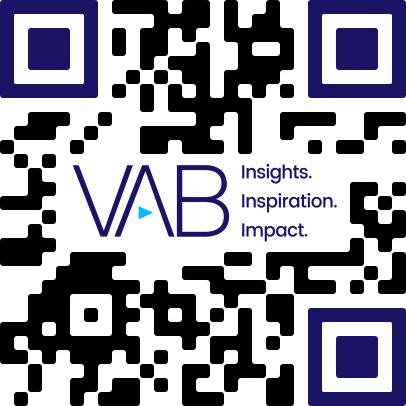 % of streamers who use at least one ad-supported streaming service
84%
82%
80%
76%
66%
65%
65%
63%
A18-34
November '22
A35-49	A50+
March '24
A18+
Source: VAB analysis of MRI-Simmons November 2022 & March 2024 Cord Evolution Study, A18+. Base = ‘streamed in the past 12 months’. November ’22: reflects % of streamers who have used any of the following streaming services in the past 12 months: Crackle, Crunchyroll (limited commercial subscription), Discovery + (limited commercial subscription), Hulu (limited commercial subscription), PARAMOUNT + (LIMITED COMMERCIAL SUBSCRIPTION), Peacock (limited commercial subscription), IMDb TV, Local Now OR PARAMOUNT + (LIMITED COMMERCIAL SUBSCRIPTION), Peacock (limited commercial subscription), Pluto TV, redbox, Roku Channel, Samsung TV Plus, Tubi TV, Vudu, Xumo. March ’24: reflects % of streamers who have used any of the following streaming services in the past 12 months: Crackle, Crunchyroll (free), Tubi, Discovery+ (with ads/commercials), Disney+ (with ads/commercials), Freevee (formerly IMDb TV), Max (with ads/commercials), Hulu (with ads/commercials) NET, LG Channels, Local Now App, Paramount+ (with ads/commercials), Peacock (with ads/commercials), Pluto TV, redbox, Roku Channel, Samsung TV Plus, Vudu)
Click here to download the full report, ‘Advertising, Accelerated’ to learn more

This information is exclusively provided to VAB members and qualified marketers.